TRƯỜNG CAO ĐẲNG Y TẾ BẠCH MAIBỘ MÔN ĐIỀU DƯỠNG
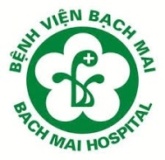 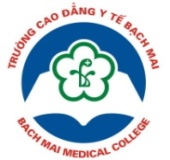 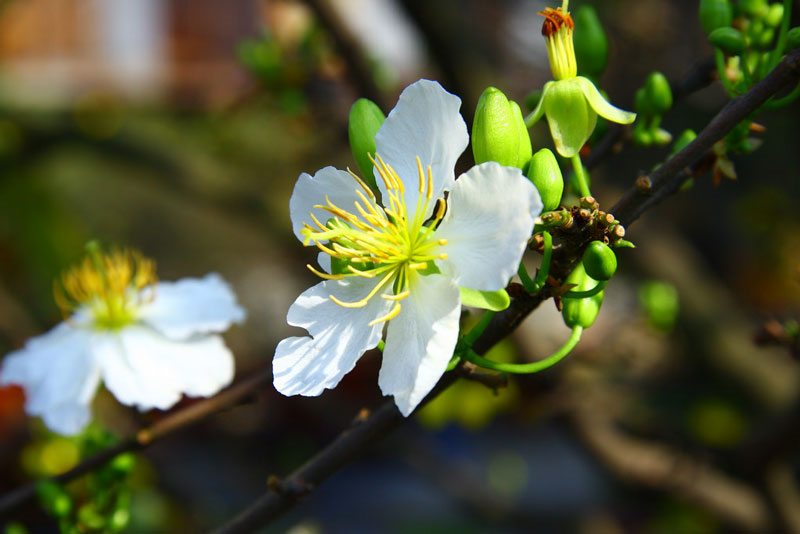 1
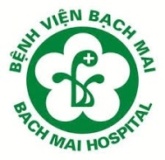 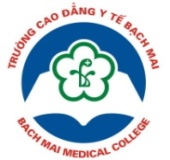 TRƯỜNG CAO ĐẲNG Y TẾ BẠCH MAI
Tầm quan trọng của vệ sinh cá nhân cho NB?
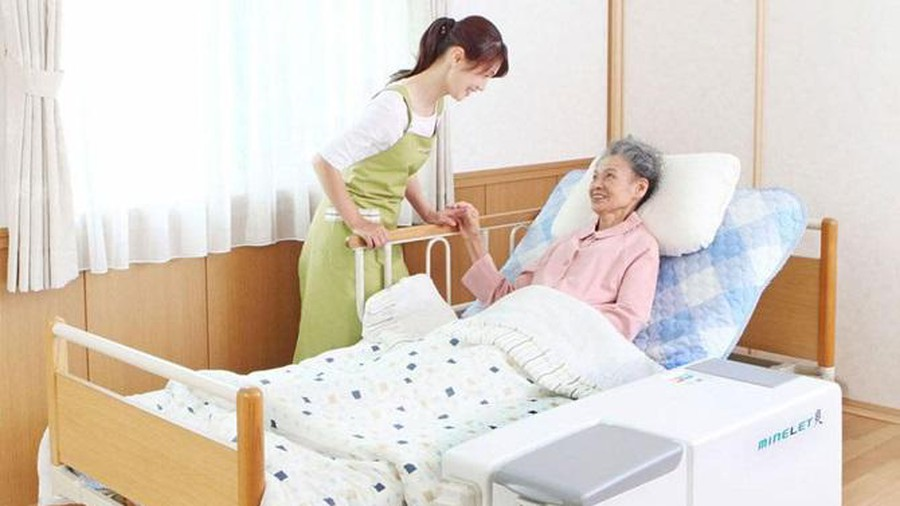 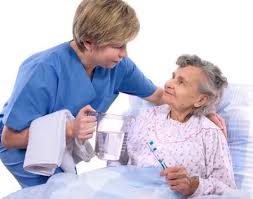 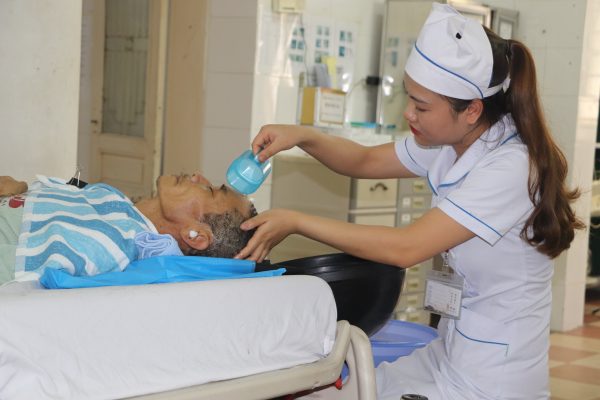 KT Vệ sinh răng miệng
KT Gội đầu cho NB
KT Tắm cho NB
2
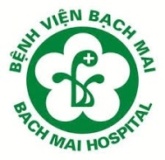 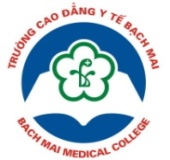 TRƯỜNG CAO ĐẲNG Y TẾ BẠCH MAI
KỸ THUẬT 
GỘI ĐẦU CHO NGƯỜI BỆNH TẠI GIƯỜNG



                                          
						      


			
                                        		                            
                                                                  		 Bộ môn Điều dưỡng
3
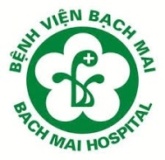 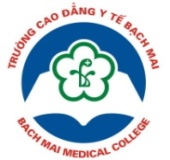 MỤC TIÊU BÀI HỌC
Trình bày được mục đích, áp dụng, không áp dụng, các phương pháp gội đầu cho người bệnh tại giường.
Trình bày được các tai biến, dự phòng và xử trí các tai biến có thể xảy ra khi thực hiện kỹ thuật trong tình huống lâm sàng.
Chuẩn bị được người bệnh, điều dưỡng, dụng cụ đầy đủ, chu đáo, khoa học để tiến hành kỹ thuật gội đầu cho người bệnh tại giường đúng quy trình.
Tiến hành đúng, đầy đủ các bước của quy trình kỹ thuật gội đầu cho người bệnh tại giường với tình huống dạy học cụ thể, tôn trọng tính cá biệt của từng ca bệnh.
Thể hiện được thái độ ân cần, tôn trọng NB trong giao tiếp và thiết lập được môi trường chăm sóc người bệnh an toàn trong tình huống dạy học cụ thể.
Có khả năng làm việc độc lập, đồng thời phối hợp tốt với các thành viên trong nhóm để thực hiện QTKT.
4
[Speaker Notes: SV đọc, GV tóm tắt]
NỘI DUNG BUỔI HỌC
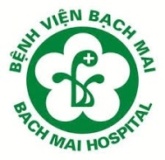 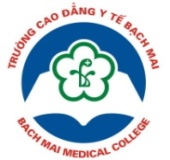 NỘI DUNG BUỔI HỌC
Kiến thức liên quan:
Mục đích
Áp dụng
Không áp dụng
Tai biến, dự phòng và cách xử trí 
Lưu ý
2. Quy trình kỹ thuật
Chuẩn bị
Tiến hành kỹ thuật
5
[Speaker Notes: Về nội dung buổi học, buổi học sẽ gồm 2 phần
Phần 1 kiến thức liên quan
Phần 2: Quy trình kỹ thuật]
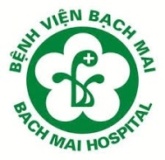 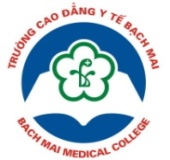 CÂU HỎI 1
Trình bày mục đích của gội đầu?
6
[Speaker Notes: Đặt câu hỏi
SV trả lời]
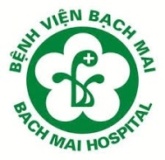 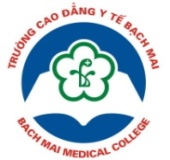 1. MỤC ĐÍCH
Làm cho tóc và da đầu NB sạch để phòng tránh các bệnh về da đầu 
Kích thích tuần hoàn da đầu giúp cho NB thoải mái, dễ chịu.
Phát hiện sớm các thương tổn và bệnh lý về tóc và da đầu
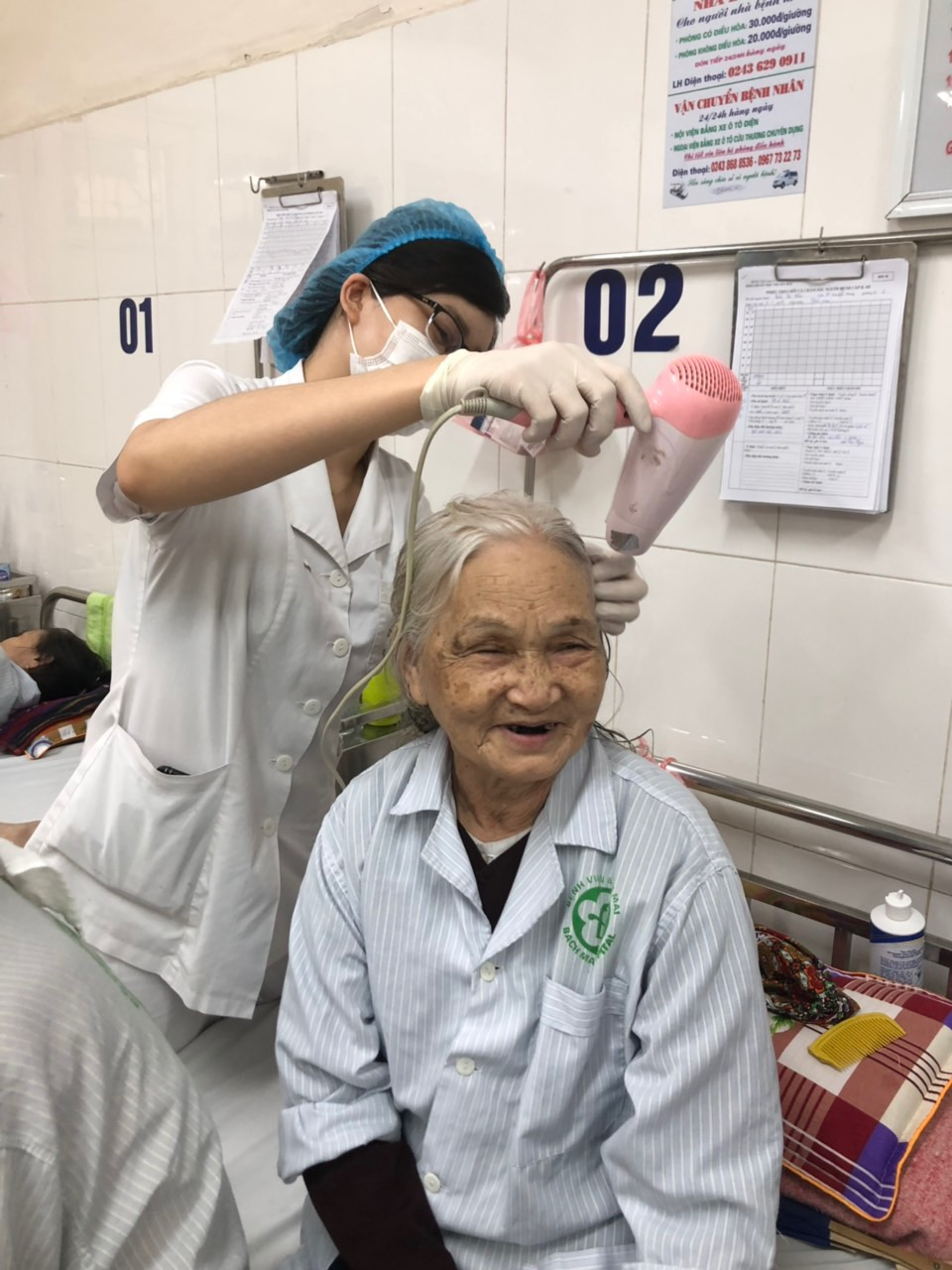 7
[Speaker Notes: Trả lời]
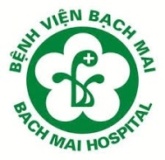 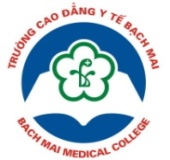 CÂU HỎI 2
Hãy kể các trường hợp áp dụng 
gội đầu cho NB tại giường?
8
[Speaker Notes: GV Hỏi, gợi ý
SV trả lời]
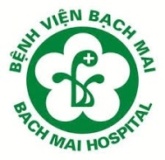 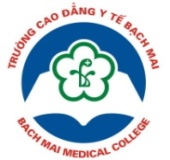 2. TRƯỜNG HỢP ÁP DỤNG
Người bệnh không tự chăm sóc được: liệt, gãy xương, sau mổ…
NB nặng: hôn mê, thở máy…
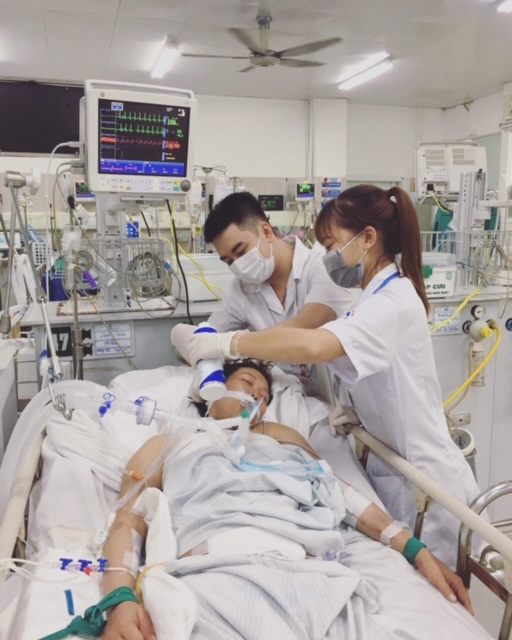 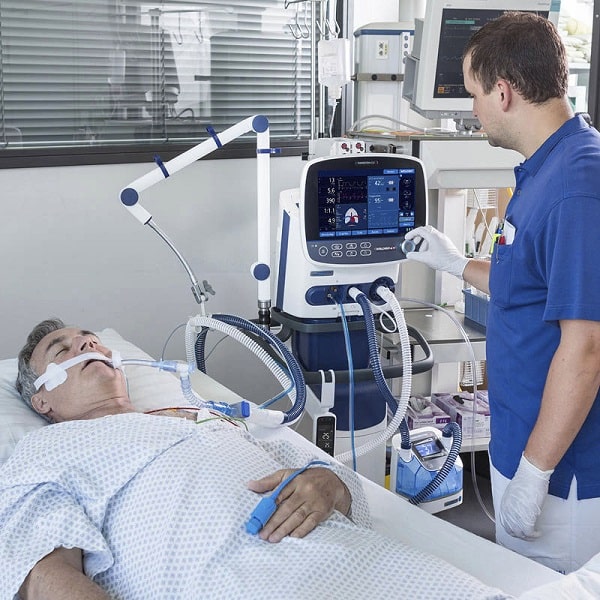 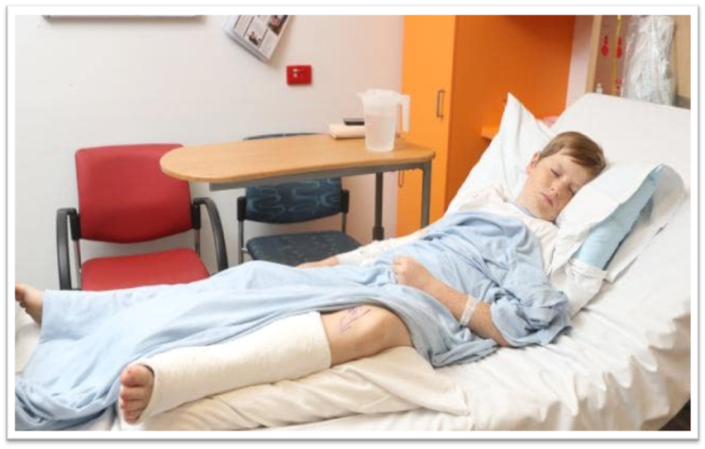 BN gãy xương cẳng chân
9
BN hôn mê, thở máy
[Speaker Notes: Thuyết trình
Nhấn mạnh]
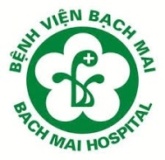 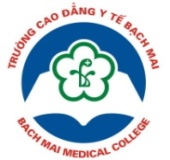 CÂU HỎI 3
Trường hợp không áp dụng gội đầu cho người bệnh tại giường:

NB có vết thương vùng đầu
NB đang thở oxy
NB trong tình trạng nguy kịch
NB đang thở máy
10
[Speaker Notes: GV đặt câu hỏi
SV trả lời, giải thích vì sao chọn kết quả đó
Vậy những nguyên tắc còn lại thuộc nhóm nguyên tắc nào]
3. TRƯỜNG HỢP KHÔNG ÁP DỤNG
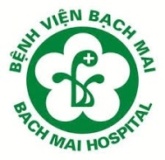 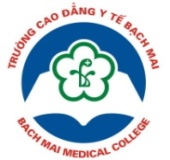 NB đang sốt cao, co giật 
NB đang trong cơn đau cấp
NB đang trong tình trạng nặng, nguy kịch, trụy mạch…
11
[Speaker Notes: Tóm tắt mục 1,2,3
Thuyết trình: chúng ta tiếp tục tìm hiểu đến mục tai biến và lưu ý khi thay vải trải giường]
CÂU HỎI 4
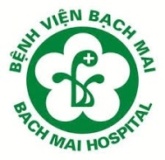 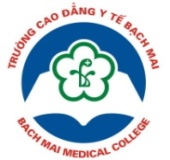 Trình bày các tai biến có thể gặp khi thực hiện 
gội đầu cho người bệnh tại giường?
11
[Speaker Notes: Tóm tắt mục 1,2,3
Thuyết trình: chúng ta tiếp tục tìm hiểu đến mục tai biến và lưu ý khi thay vải trải giường]
4.TAI BIẾN, DỰ PHÒNG VÀ XỬ TRÍ
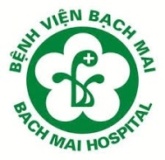 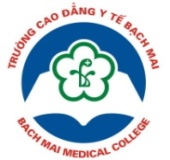 1. Tổn thương da đầu (Xây xát, chảy máu …)
Động tác nhẹ nhàng, đúng kỹ thuật.
Không dùng móng tay gãi đầu
Rửa sạch chỗ xây xát
Ấn gạc tại vị trí chảy máu
Kiểm tra nhiệt độ nước trước khi gội
Khoảng cách từ máy sấy đến đầu NB từ 15-20cm
Dùng nước lạnh đắp lên vùng bỏng
Báo BS nếu cần
2. Bỏng
Cho NB nằm phòng kín gió
Bật điều hòa hoặc máy sưởi 
Che bình phong
Cho NB nằm nghỉ ngơi
Ủ ấm
3.Nhiễm lạnh
13
[Speaker Notes: Hiệu ứng]
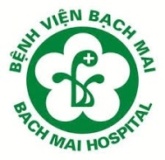 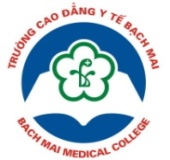 5. CÁC PHƯƠNG PHÁP LÀM SẠCH DA ĐẦU
Gội đầu khô
Gội đầu ướt
14
[Speaker Notes: Tóm tắt tình huống: GV hoặc SV]
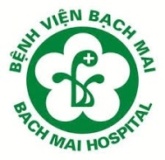 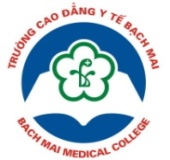 5.1 PHƯƠNG PHÁP GỘI ĐẦU KHÔ
Là phương pháp sử dụng dầu gội khô để vệ sinh tóc và da đầu cho NB. 
Dầu gội khô có tác dụng hấp thụ dầu thừa trên da đầu và tóc, giúp tóc, da đầu trở nên sạch sẽ.
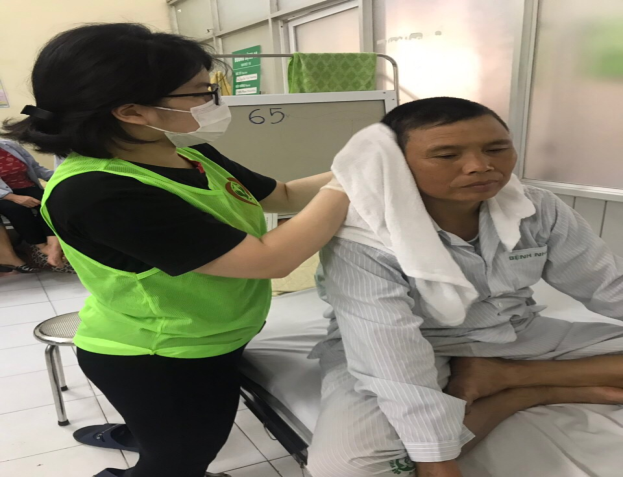 15
[Speaker Notes: Tóm tắt tình huống: GV hoặc SV]
5.2 PHƯƠNG PHÁP GỘI ĐẦU ƯỚT
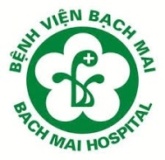 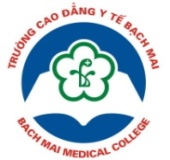 Là phương pháp thông dụng được sử dụng nhiều tại bệnh viện, gội đầu ướt giúp cho NB cảm thấy sạch sẽ và thoải mái, tránh bít tắc da đầu.
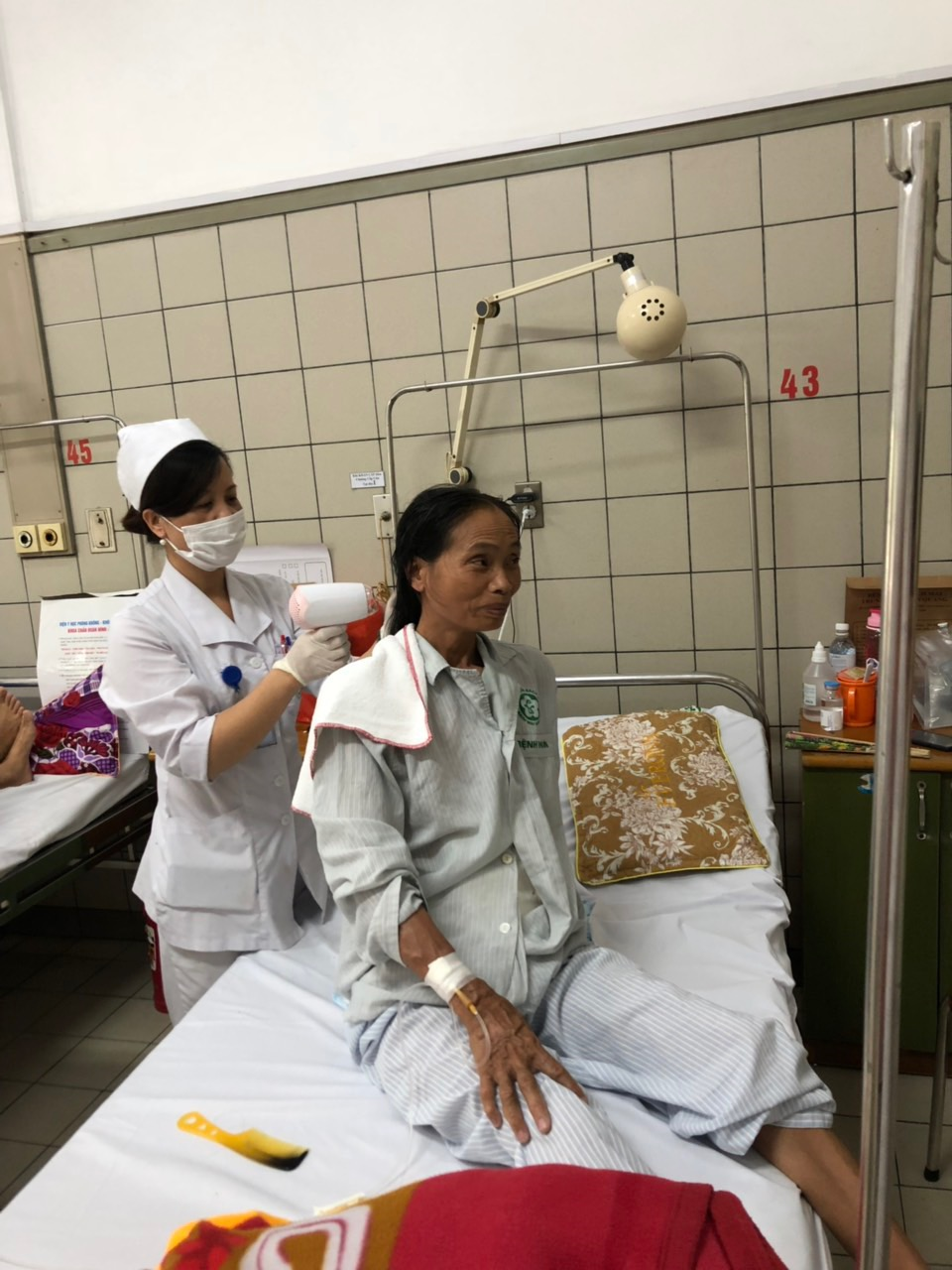 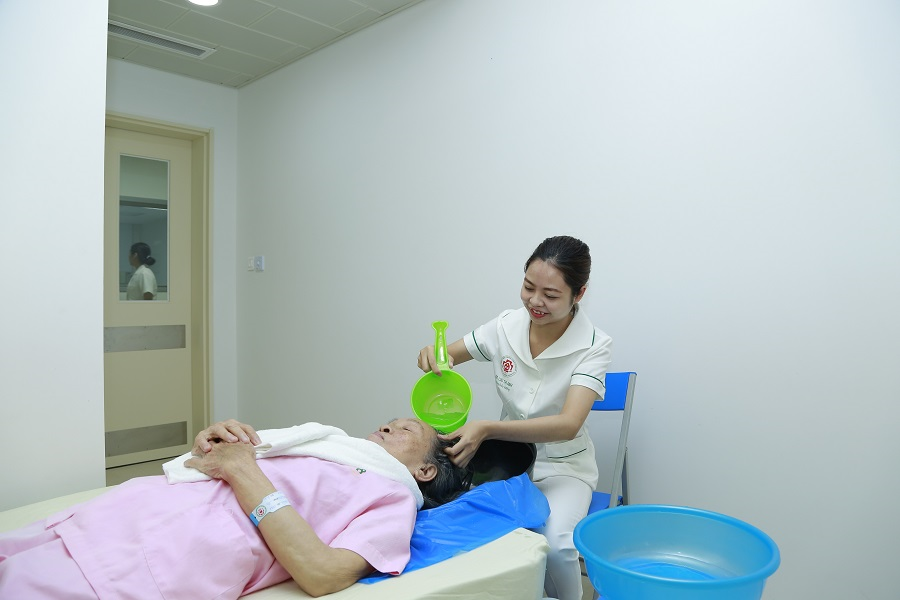 16
[Speaker Notes: Tóm tắt tình huống: GV hoặc SV]
QUY TRÌNH KỸ THUẬT
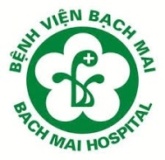 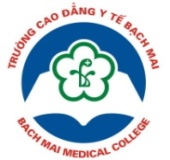 11
[Speaker Notes: Tóm tắt mục 1,2,3
Thuyết trình: chúng ta tiếp tục tìm hiểu đến mục tai biến và lưu ý khi thay vải trải giường]
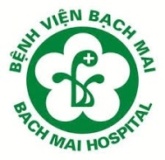 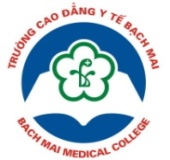 TÌNH HUỐNG LÂM SÀNG
Người bệnh PHẠM THANH H, sinh năm 1960, Giường số 15, phòng 208; Khoa Thần kinh.
Chẩn đoán: Tai biến mạch máu não. 
Hiện tại:Người bệnh nằm viện ngày thứ 4, NB tỉnh, liệt ½ người phải, tóc bết và da đầu ẩm, nhiều gầu, người bệnh thấy ngứa, khó chịu vùng da đầu.
Yêu cầu:
1. Hãy chuẩn bị người bệnh để thực hiện kỹ thuật gội đầu cho NB H.
2. Hãy chuẩn bị điều dưỡng, dụng cụ phù hợp để thực hiện kỹ thuật gội đầu cho người bệnh H?
3. Tiến hành kĩ thuật gội đầu cho người bệnh H theo quy trình kỹ thuật?
18
[Speaker Notes: Tóm tắt tình huống: GV hoặc SV]
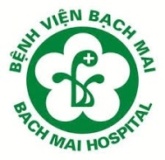 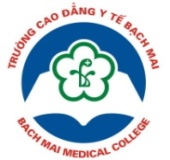 TÌNH HUỐNG LÂM SÀNG
Người bệnh PHẠM THANH H, sinh năm 1960, Giường số 15, phòng 208; Khoa Thần kinh.
Chẩn đoán: Tai biến mạch máu não. 
Hiện tại:Người bệnh nằm viện ngày thứ 4, NB tỉnh, liệt ½ người phải, tóc bết và da đầu ẩm, nhiều gầu, người bệnh thấy ngứa, khó chịu vùng da đầu.
Yêu cầu:
1. Chuẩn bị người bệnh để thực hiện KT gội đầu cho NB H?
19
[Speaker Notes: Tóm tắt tình huống: GV hoặc SV]
TÌNH HUỐNG LÂM SÀNG
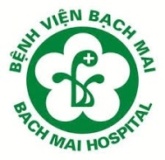 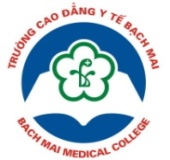 Người bệnh PHẠM THANH H, sinh năm 1960, Giường số 15, phòng 208; Khoa Thần kinh.
Địa chỉ: Trực thành, Trực Ninh, Nam định
Chẩn đoán: Tai biến mạch máu não. 
Hiện tại:Người bệnh nằm viện ngày thứ 4, NB tỉnh, liệt ½ người phải, tóc bết và da đầu ẩm, nhiều gầu, người bệnh thấy ngứa, khó chịu vùng da đầu.
Yêu cầu:
2.Hãy chuẩn bị điều dưỡng, dụng cụ phù hợp để thực hiện KT Gội đầu cho người bệnh H tại giường?
20
[Speaker Notes: Tóm tắt tình huống: GV hoặc SV]
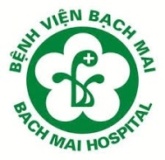 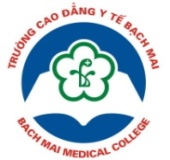 TÌNH HUỐNG LÂM SÀNG
Người bệnh PHẠM THANH H, sinh năm 1960, Giường số 15, phòng 208; Khoa Thần kinh.
Địa chỉ: Trực thành, Trực Ninh, Nam định
Chẩn đoán: Tai biến mạch máu não. 
Hiện tại:Người bệnh nằm viện ngày thứ 4, NB tỉnh, liệt ½ người phải, tóc bết và da đầu ẩm, nhiều gầu, người bệnh thấy ngứa, khó chịu vùng da đầu.
Yêu cầu:
3. Tiến hành KT gội đầu cho người bệnh H tại giường?
21
[Speaker Notes: Tóm tắt tình huống: GV hoặc SV]
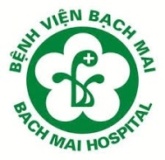 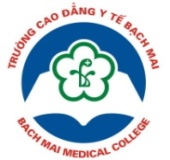 KỸ THUẬT GỘI ĐẦU CHO NB TẠI GIƯỜNG
Che bình phong (nếu cần). Đi găng (nếu cần), phủ nilon lên gối - phủ khăn bông to lên gối.
Cho người bệnh nằm chéo giường, đầu thấp hơn vai, choàng khăn bông xếp rẻ quạt vào cổ và cố định trên ngực bằng kim băng.
Đặt máng gội dưới đầu người bệnh 
Chải tóc: từ ngọn tóc đến chân tóc (tóc dài chia từng lọn nhỏ để chải).
Nhét bông không thấm nước vào 2 lỗ tai. Dội nước ướt tóc, xoa dầu gội
 Một tay đỡ đầu, một tay chà sát khắp da đầu và tóc bằng đầu ngón tay (tránh làm xây xát da đầu và làm lắc đầu BN)
Dội nước cho tới khi sạch
Bỏ bông thấm nước ở tai ra, lấy khăn bông nhỏ lau mặt, kéo khăn choàng cổ bao kín tóc.
Bỏ máng ra, cho người bệnh nằm hoặc ngồi thoải mái trên giường, lau khô tóc.
Sấy tóc, chải tóc, giúp NB trở lại tư thế thoải mái
Đánh giá NB sau khi thực hiện KT. Dặn dò NB.
Thu dọn dụng cụ - Rửa tay - Ghi phiếu CS điều dưỡng.
22
[Speaker Notes: Chỉ ra các bước khó, bước dễ sai lỗi
Bước quan trọng]
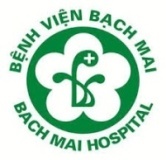 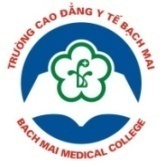 VIDEO
KỸ THUẬT 
GỘI ĐẦU CHO NB TẠI GIƯỜNG
23
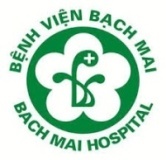 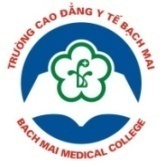 GHI PHIẾU CHĂM SÓC
Họ tên người bệnh:......PHẠM THANH H.........Sinh năm:.....1960.....Nam/ Nữ: NỮ
Số giường: 15 Buồng: 208   khoa: Thần kinh
Địa chỉ: Trực thành, Trực Ninh, Nam định
Chẩn đoán:  Tai biến mạch máu não
24
[Speaker Notes: GV giới thiệu có 01 buổi để thực hành kỹ hơn]
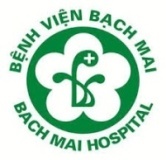 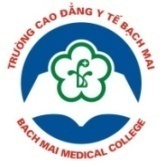 GHI PHIẾU CHĂM SÓC
Họ tên người bệnh:......PHẠM THANH H.........Sinh năm:.....1960.....Nam/ Nữ: NỮ
Số giường: 15 Buồng: 208   khoa: Thần kinh
Địa chỉ: Trực thành, Trực Ninh, Nam định
Chẩn đoán:  Tai biến mạch máu não
25
[Speaker Notes: GV giới thiệu có 01 buổi để thực hành kỹ hơn]
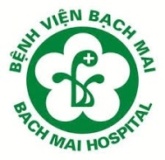 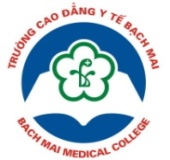 LƯU Ý KHI TIẾN HÀNH GỘI ĐẦU
Tránh để nước, xà phòng vào tai, vào mắt, ướt cổ áo NB, ướt giường NB
Tránh để nước chảy ra sàn nhà
Hạn chế lắc lư đầu NB trong quá trình gội đầu
Tránh làm xây xước da đầu NB
Tránh để NB bị bỏng khi gội đầu và sấy tóc
Tránh cho NB bị nhiễm lạnh trong quá trình gội đầu.
Trường hợp đầu NB có vết thương vùng đầu nên đắp gạc có chất trơn (vaselin) để tránh dầu gội ngấm vào vết thương sau đó thay băng và rửa vết thương sau khi gội đầu.
Tránh để tuột các dây dẫn (máy thở, dây thở oxy, dẫn lưu…)
26
[Speaker Notes: Chỉ ra các bước khó, bước dễ sai lỗi
Bước quan trọng]
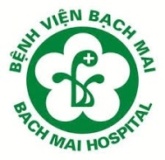 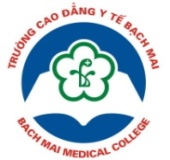 YÊU CẦU THỰC TẬP
CHIA 3 NHÓM THỰC TẬP
TIẾN HÀNH KỸ THUẬT CÁC BƯỚC THEO BẢNG KIỂM
27
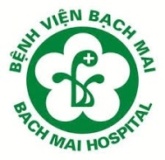 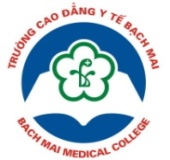 TRƯỜNG CAO ĐẲNG Y TẾ BẠCH MAIBỘ MÔN ĐIỀU DƯỠNG
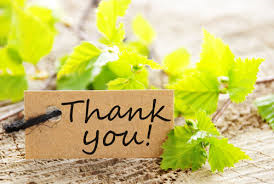 28